Arzneibuchanalytik

Ein Experimentalvortrag von 
Wolfang Proske und Martin Schwab

MNU Bremerhaven 2014
Was ist ein Arzneibuch?
Arzneibuch = amtliches Vorschriftenbuch

	Es regelt die Zubereitung, Eigenschaften, Abgabe, Lagerung und Untersuchung der in Apotheken  herzustellenden und vorrätig zu haltenden (offizinellen) Arzneimittel.
Aufbau des Arzneibuches
Aus zwei Teilen aufgebaut:
Allgemeiner Teil
Monographien (Prüfvorschriften für die Arzneistoffe)

Der Vortrag geht über den zweiten Teil.
Identitätsprüfung
Im Apothekenlabor muss jede Rezeptursubstanz auf Identität geprüft werden.

Rezeptursubstanzen sind die Ausgangstoffe für die Arzneimittel, die in der Apotheke hergestellt werden.

Kurz gesagt: Ist in der Flasche drin, was drauf steht?
Aufbau einer Monographie
Deutscher und europäischer Name
  Definition (Gehalt mindestens bis höchstens) 
  Eigenschaften (Aussehen, Löslichkeit)
  Prüfung auf Identität
  Prüfung auf Reinheit (Gehalt an   	 			Verunreinigungen mit Grenzprüfungen)
  Gehaltsbestimmung
  Lagerung
  Verunreinigungen (bei organischen 	Arzneistoffen)
Zweck des Vortrag
Wege abseits der gängigen Schulbuchreaktionen.

Dennoch keine exotische Chemie.

Es schleichen sich im Alltag bestimmte liebgewonnene Reaktionen ein.

Vielfalt für Wiederholen, Prüfungen, Praktika … .
Nachweis von Kupfer
Komproportionierung
Schüttelt man eine salzsaure Kupfer (II) -Lösung mit Kupferpulver, tritt Entfärbung ein.
Cu 2+ + Cu  2 Cu +
Nachweis von Kupfer
Komplexstabilität
 Kupfer(II)salze reagieren mit Kaliumhexacyanoferrat(II) 	-	Lösung unter Bildung eines rotbraunen NS`s von Kupfer- 	hexacyanoferrat(II):
 2 Cu 2+ + 2 Fe (CN)6 4    Cu 2 Fe(CN)6 

 Dieser Niederschlag löst sich in konz. NH3 -Lösung unter 	Bildung von tiefblauem Kupfertetraminsalz:
 Cu 2Fe(CN)6  + 8 NH3  2 Cu (NH3)42+ + Fe (CN)6 4-
Nachweis mit Silbernitrat
Die Lösung wird mit verd. Salpetersäure schwach angesäuert und mit  Silbernitratlösug versetzt, es entsteht ein Niederschlag bei:

Farbe des Niederschlages	Anionen
weiß				Chlorid, Bromat, Iodat, 						Thiocyanat, Hexacyanoferrat (II)
gelblich			Bromid
gelb				Iodid
rot				Hexacyanoferrat (III), (Chromat)
schwarz			Zinn (II), Sulfid
weiß dann schwarz		Thiosulfat
Von diesen Fällungen lösen sich Jodid, Hexacyanoferrat (II), elementares Silber und das Sulfid nicht in konz. Ammoniaklösung.
Prüfung auf oxidierende Substanzen
Reduktion von Iodid-Ionen durch
 Permanganat
 Jodat
 Nitrit (Pökelsalz verwenden!)

Vorschrift:
 Lösung mit verd. Salzsäure angesäuern, mit 	Kaliumiodid – und Stärkelsg.  versetzen. 
 Alternativ sind Zinkiodidstärkelösung oder 	Kaliumiodidstärkepapier einsetzbar.
Prüfung auf reduzierende Substanzen
Die Lösung wird mit verd. Schwefelsäure angesäuert und mit Kaliumpermanganatlösung  versetzt. Es kommt zur sofortigen Entfärbung bei Anwesenheit von:
  Bromid
  Iodid
  Thiocyanat
  Hexacyanoferrat (II)
  Sulfid
  Sulfit
  Thiocyanat
  Oxalat (in der Kälte langsam, in der Wärme schneller)
  Nitrit
Nachweis von Chlorat
Chlorat mit HNO3 und AgNO3 ohne Niederschlag
+ Na 2 SO3 
Niederschlag AgCl

Lehrerversuch oder verdünnte Chloratlösung
Tüpfeltechnik
Nachweis von Acetat
Oxalsäure setzt beim Erwärmen von Acetaten Essigsäure frei, die am Geruch erkennbar ist:
	2 (COOH)2 + 2 CH3COONa  2 CH3COOH + (COONa)2  
Alternativ Verwendung von K-hydrogensulfat 
Zur Probe wird Ethanol und einige Tropfen konz. Schwefelsäure gegeben und leicht erwärmt. Es entsteht der charakteristische Geruch von Essigsäureethylester:
	CH3COOH + C2H5OH  CH3COOC2H5 + H2O
Nachweis von Nitrat
Beim Erwärmen von Nitraten mit elementarem Kupfer und konz. Schwefelsäure werden nitrose Gase (Stickstoffdioxid) freigesetzt:

Säure Base-Reaktion
2 NaNO3 + H2SO4  Na2SO4 + 2 HNO3

Redoxreaktion
Cu + 4 HNO3  Cu(NO3)2 + 2 NO2  + 2 H2O

Sicherheit: Aktivkohlestopfen mit Aktivkohle!
Ascorbinsäure Gehaltsbestimmung
Halbmikrotitration
Iodometrie
Säure-Base-Titration
Komplexometrie I
Als Komplexbildner wird meistens das Dinatrium-salz der Ethylendiamin - tetraessigsäure (EDTA) verwendet.
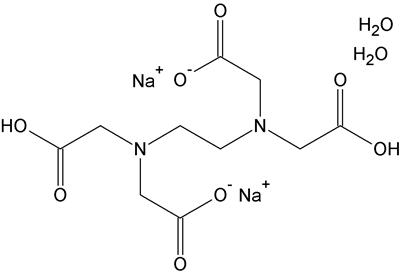 Kurzformel: Na2H2Y
Komplexometrie II
EDTA reagiert stets im Verhältnis 1:1 mit Kationen unabhängig von der Ionenladung. 
	Me2+ + H2Y2-  MeY2- + 2 H+
	Me3+ + H2Y2-  MeY1- + 2 H+

Aus diesem Grunde verwendet man in der Komplexometrie molare Maßlösungen.
Komplexometrie III
Prinzip der Komplexometrie:
Die Probelösung, welche die zu untersuchenden Metallionen enthält, wird mit einen Metall-indikator versetzt. Es entsteht ein farbiger Metallindikatorkomplex, der eine andere Farbe als der freie Indikator hat. Durch den Komplexbildner EDTA wird der Indikator aus dem relativ schwachen Metallindikatorkomplex verdrängt und liegt in seiner freien Form wieder vor.
Gehaltsbestimmung von Bittersalz
Die Probelösung wird mit Ammoniakpuffer und Chromschwarz T – Mischindikator versetzt und mit 0,1 mol/l EDTA – Lösung titriert. Der Farbumschlag erfolgt von rot nach grün.
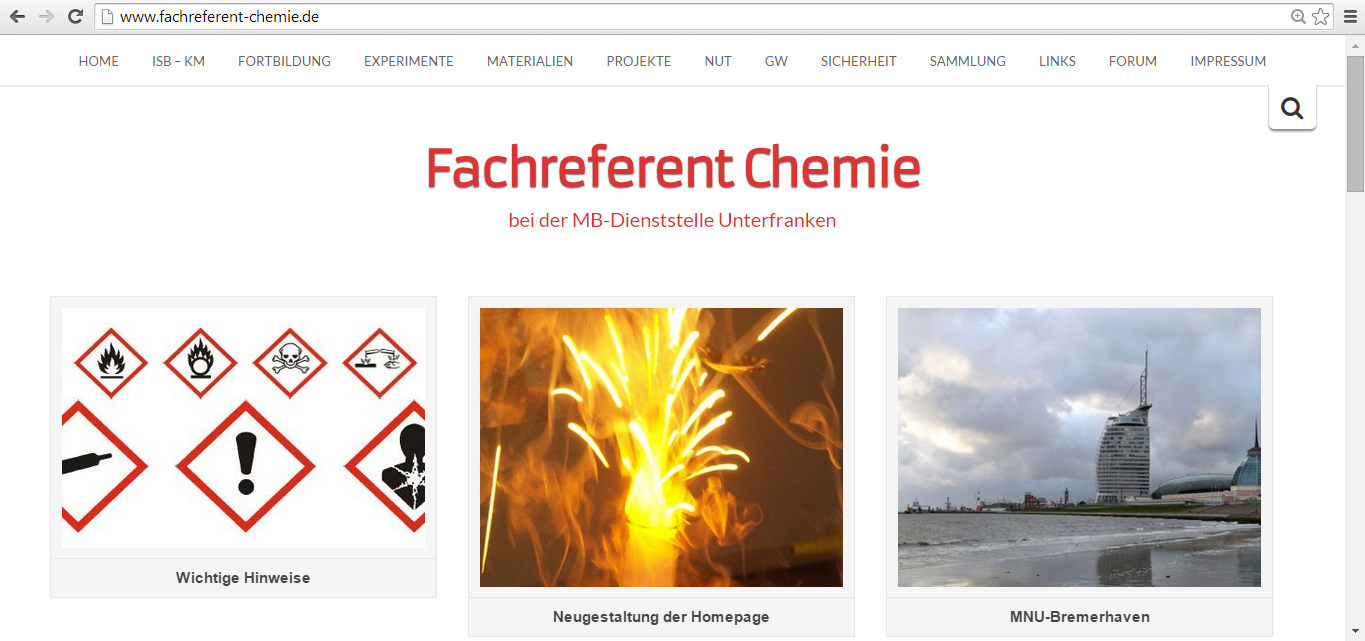